O sermão do monte
A capa, a túnica e a segunda milha            mat.5:38-41
Estabelecendo princípios
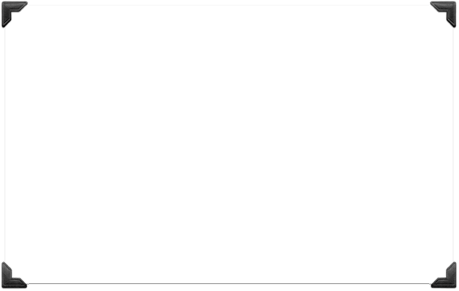 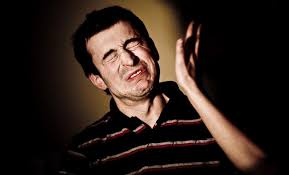 Revisão
Princípios estabelecidos:
1- Abrir mão do desejo de vingança e retaliação quando sou ofendido por alguém. (V.39)
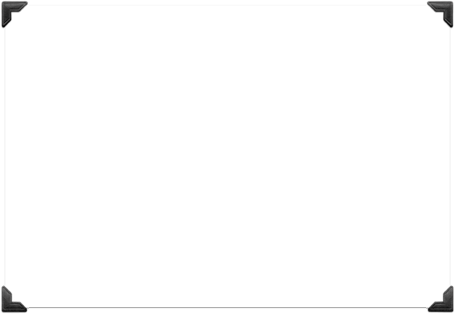 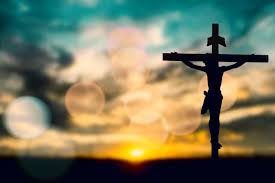 Revisão
Princípios estabelecidos:
2- Sou livre da obsessão de lutar por meus direitos legais a fim de manifestar ao mundo a graça e a misericórdia de Deus. (V.40)
Mateus 5:41
A segunda milha
Como reagimos
Quando as leis nos são inconvenientes?
Contextualizando
O domínio de roma
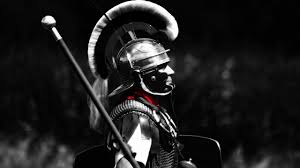 Contextualizando
Soldado romano:
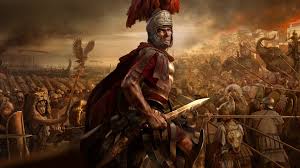 Caminhava até 30KM por dia
Além de suas armas cada soldado carregava sua bagagem pessoal.
Soldado romano
Sua bagagem incluía
3 Dias de suprimento de alimento
Utensílios para dormir
Utensílios para cozinhar
Utensílios de higiene pessoal
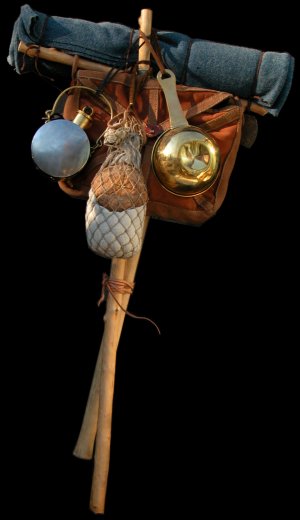 Bagagem Romana
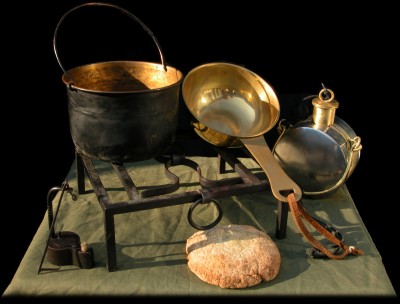 45Kg
O SOLDADO ROMANO TINHA A PRERROGATIVA LEGAL DE OBRIGAR QUALQUER cidadão a carregar sua bagagem pelo espaço de uma milha (1.5 Km)
Contextualizando:
Esta passagem diz respeito ao ressentimento natural de um homem face às exigências que as autoridades governamentais costumam fazer.
Martyn Lloyd-Jones
“sim, essas leis foram decretadas pelo governo. Mas por qual motivo eu deveria obedecê-las? Como posso escapar desta obrigação?”
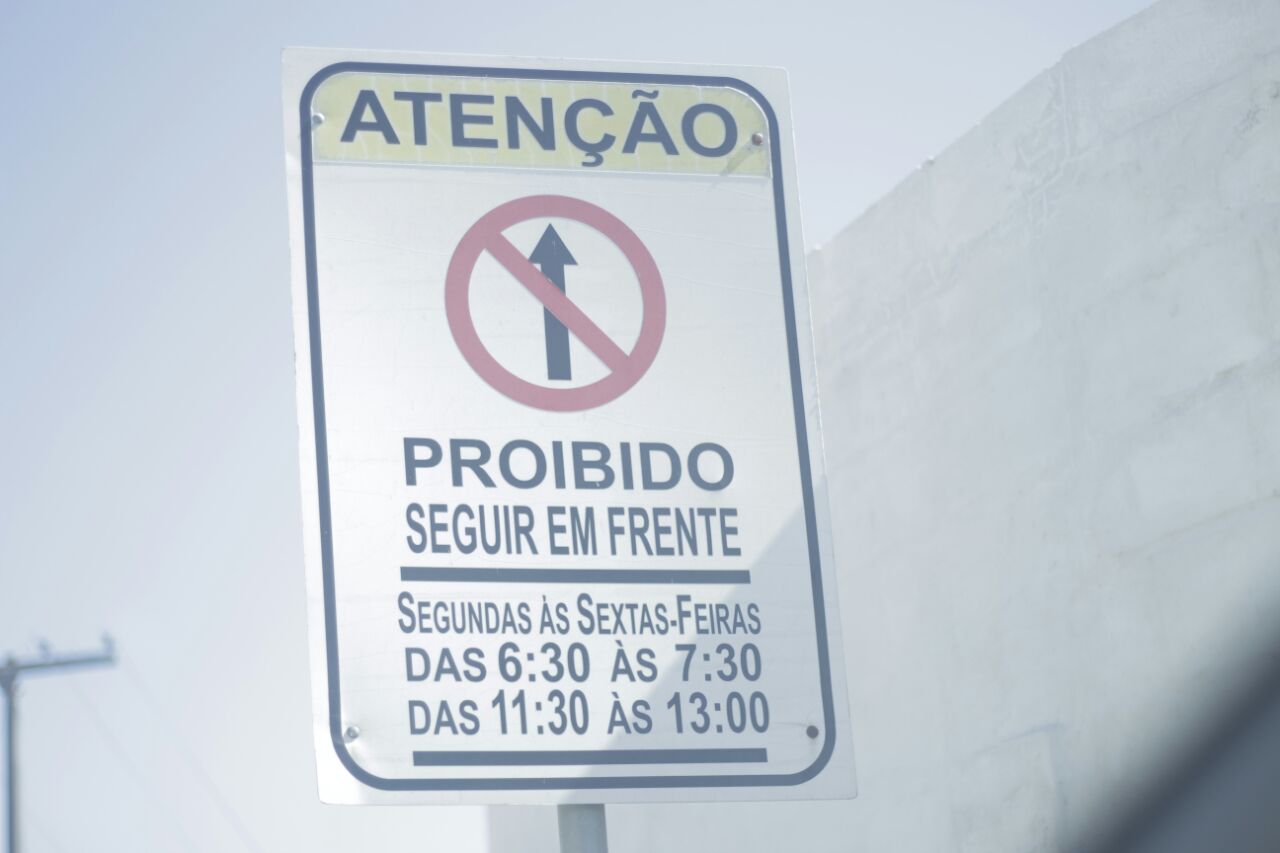 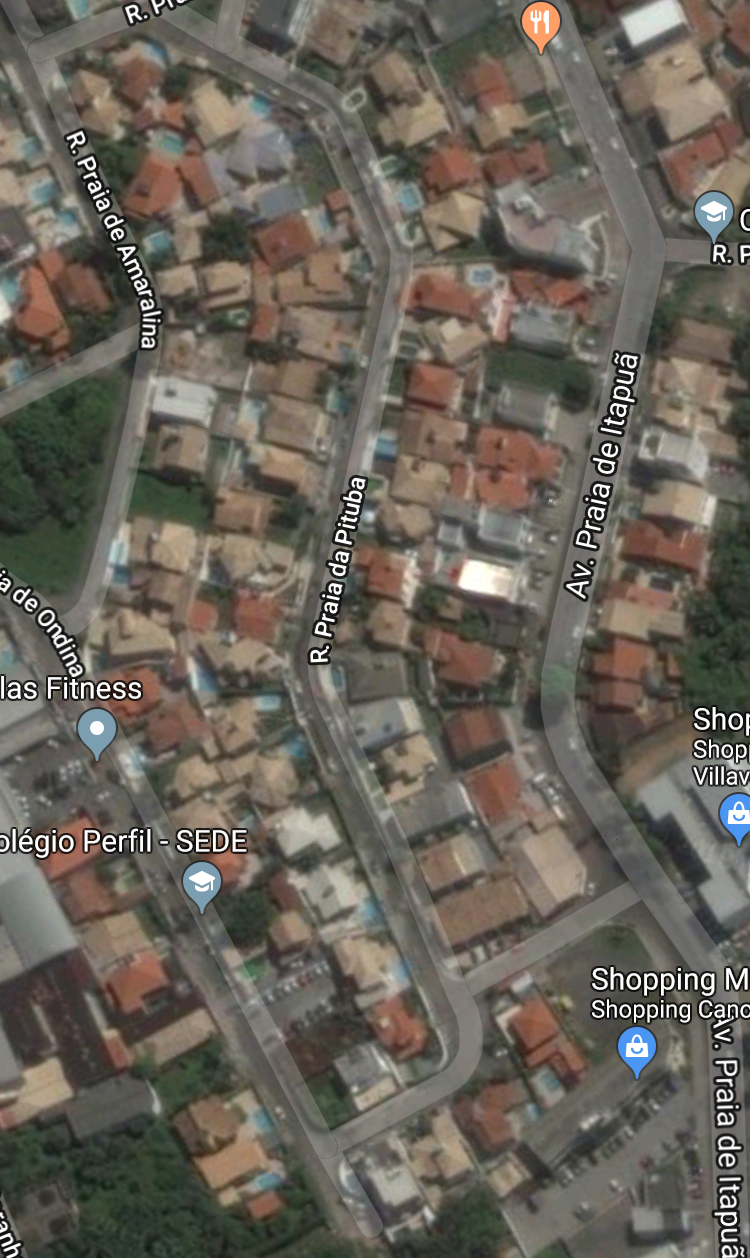 Trajeto de 100m
Trajeto de 600m
Diferença: 500m
5 Minutos.
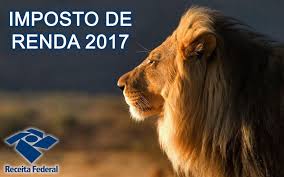 O ciclo da desonestidade
Preço do Leite: $
Povo Desonesto
Empresário contrata funcionários para supervisionarem o povo
Povo Desonesto
Empresário contrata funcionários para supervisionarem o povo
Povo Desonesto
Preço do Leite: $$
Povo Desonesto
Povo Desonesto
Empresário Desonesto
Povo Desonesto
Empresário Desonesto
Governo contrata funcionários para supervisionarem os
Empresários
Empresário Desonesto
Governo contrata funcionários para supervisionarem os
Empresários
Preço do Leite: $$$
Empresário Desonesto
Povo Desonesto
Empresário Desonesto
Povo Desonesto
Empresário Desonesto
Povo Desonesto
Governo Desonesto
Além dos altíssimos impostos o empresário paga propinas aos fiscais e autoridades
Governo Desonesto
Além dos altíssimos impostos o empresário paga propinas aos fiscais e autoridades
Governo Desonesto
Preço do Leite: $$$$
Empresário Desonesto
Povo Desonesto
Governo Desonesto
Empresário Desonesto
Povo Desonesto
Governo Desonesto
Pagamos $$$$ por leite aguado
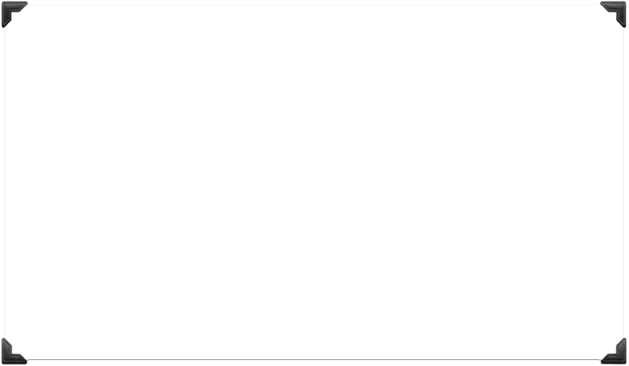 Cuidado, perigo!
Como vencer esta tirania?
1- modificando a atitude do meu coração
11 Amados, insisto em que, como estrangeiros e peregrinos no mundo, vocês se abstenham dos desejos carnais que guerreiam contra a alma. 12 Vivam entre os pagãos de maneira exemplar para que, mesmo que eles os acusem de praticarem o mal, observem as boas obras que vocês praticam e glorifiquem a Deus no dia da sua intervenção.
13 Por causa do Senhor, sujeitem-se a toda autoridade constituída entre os homens; seja ao rei, como autoridade suprema, 14 seja aos governantes, como por ele enviados para punir os que praticam o mal e honrar os que praticam o bem. 15 Pois é da vontade de Deus que, praticando o bem, vocês silenciem a ignorância dos insensatos. 
                            IPed.2:11-15
Caminhar a segunda milha
Fazer com espírito alegre e voluntário aquilo que me é imposto
Antes de tudo, recomendo que se façam súplicas, orações, intercessões e ações de graças por todos os homens; 2 pelos reis e por todos os que exercem autoridade, para que tenhamos uma vida tranqüila e pacífica, com toda a piedade e dignidade. 3 Isso é bom e agradável perante Deus, nosso Salvador, 4 que deseja que todos os homens sejam salvos e cheguem ao conhecimento da verdade.                                                  ITim.2:1-4
Caminhar a segunda milha
Ir além do que nos é imposto sendo intercessores e não murmuradores
2- buscando vias legítimas para mudanças
Contextualizando:
"Na qualidade de crente, o nosso estado mental e a nossa condição espiritual deveriam ser tais que coisa alguma nos pudesse fazer sentir ofendidos"
Martyn Lloyd-Jones